European Funding Opportunitiesfor Capacity Building
National Volunteer Management Conference
01 May 2024
Léargas manage national and international programmes in youth work, volunteering, sport, education and training including Erasmus+, European Solidarity Corps and eTwinning
Schools Education
Adult Education
Sport
Youth
Vocational Education & Training
Volunteering
Programme Priorities
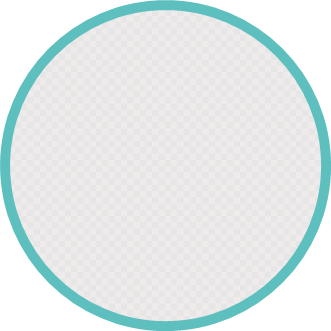 Participation in democratic life, common values and civic engagement
Environment and fight against climate change
Digital Transformation
Inclusion & Diversity
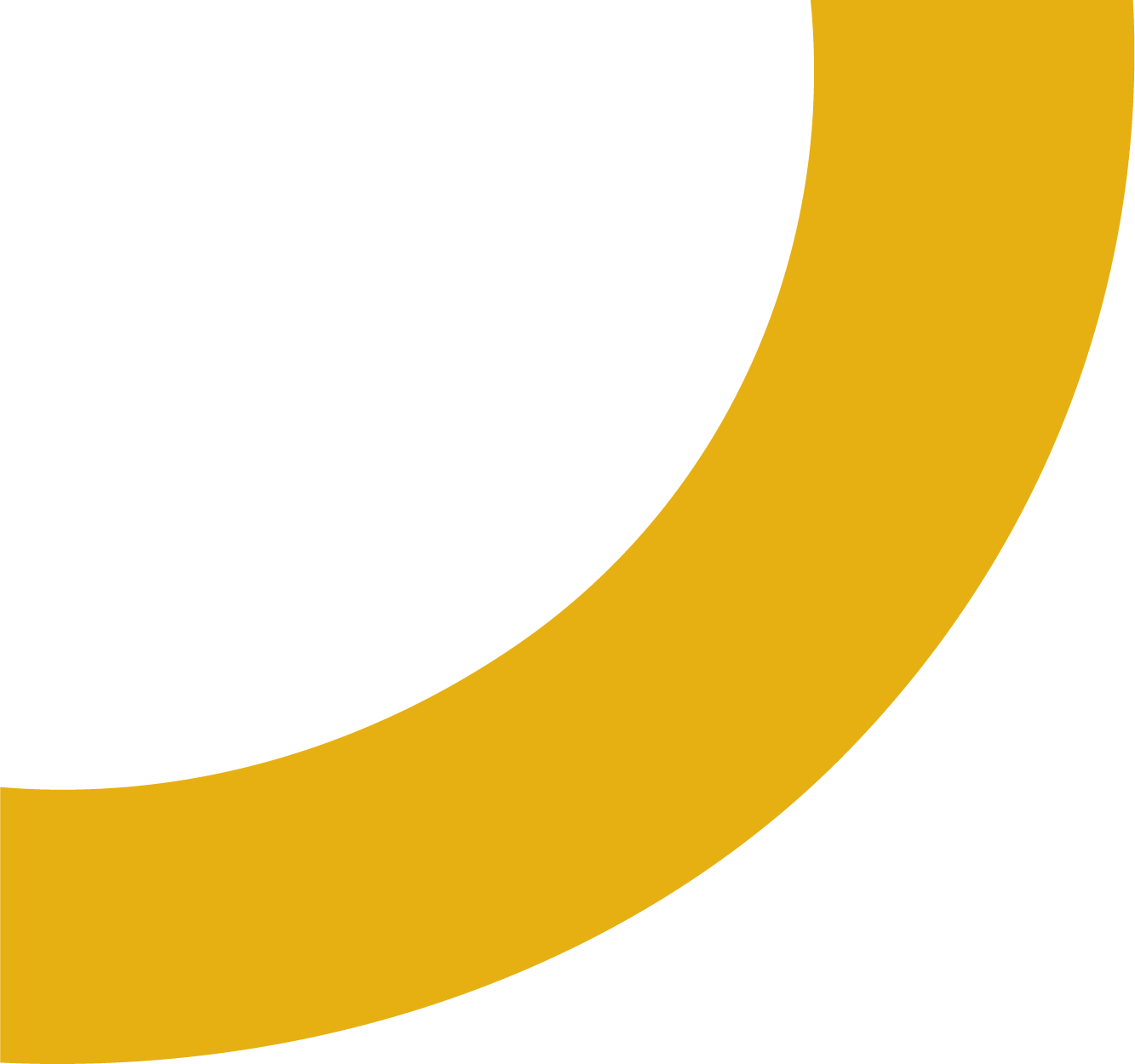 Over to You:

Your Name

Your Organisation
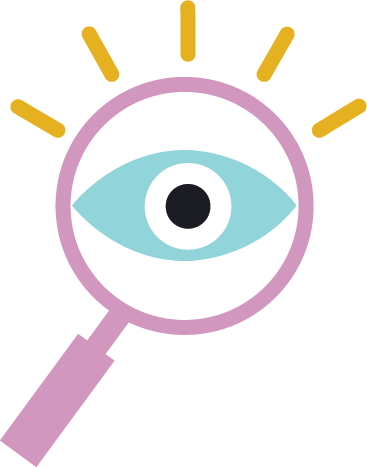 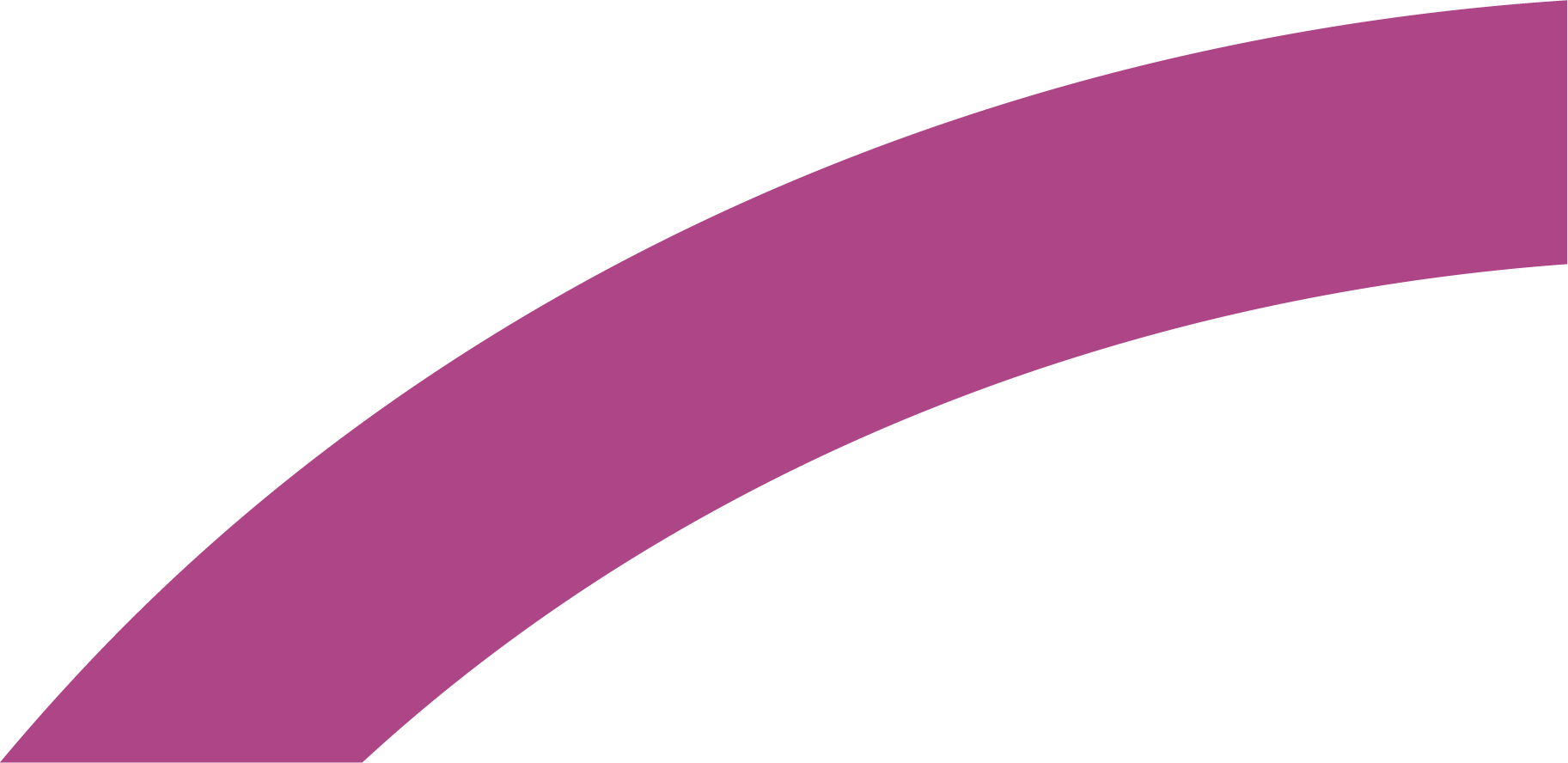 Sample Project – Family Resource Centre
Invited Expert
Board Members
Volunteers
Staff and volunteers in an FRC are “educators” if they are running programmes for community members.
Educators
Volunteers carry out job shadowing in another country to gain insights and ideas
Team invites an expert over to run a workshop for all staff and volunteers
Board Members travel to a training course on strategic planning
Community members / participants / service users are the learners in the FRC programmes.
Learners
Sample Project – Animal Rescue
Action Plan
Volunteer Manager
Volunteers
The Volunteer Manager is the educator in this org. as they are running programmes for volunteers.
Educators
Volunteers go on a group trip abroad to meet and learn from other volunteers in a similar organisation
Volunteers offer feedback on their experience to the management and board and make recommendations
Volunteer Manager travels to a training course on training and facilitation
The volunteers are the learners in this org as they are taking part in learning programmes.
Learners
Sample Project – Making Moments Matter, St. Joseph’s Shankhill
Throughout the project
Training Manual
Training Sessions
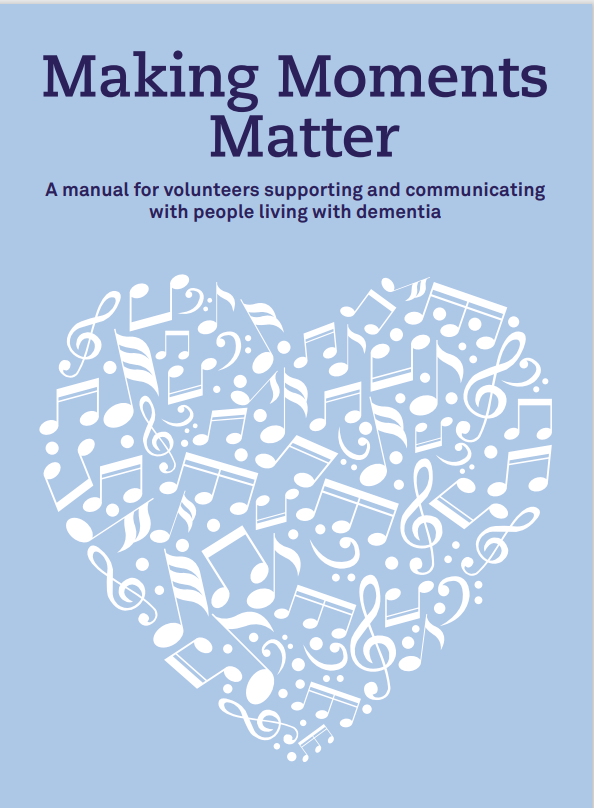 Volunteer Charter
Project Mgmt Costs, Monitoring & Evaluation
Develop and Publish a Training Manual for others to use to replicate the volunteer programme
Pilot the Training Manual in 10 organisations
Develop a Volunteer Charter that works for both orgs.
Two Partners – Ireland & Portugal
12 Months
€60,000
I learned that I am stronger than I thought.
I learned that I can do things for myself if I really need to.
Ballyfermot Youth Service
€125,148.00 funding received
Ballyfermot Youth Service planned to host and send 12 young people on short (2 weeks to 2months) and long (2months to 12months) term volunteering projects. The organisation also planned to host and send a Team of young volunteers. The application details that the ESC and E+ programmes will assist BYS in achieving the following goals: 6 goals of the organisation: 

1) Provide as many opportunities as possible for young people in Ballyfermot to access the Erasmus + Programme.

2) Upskill our Staff and Volunteers in the organisation to be able to provide quality Programmes and projects. 

3) Improve access to Digital Technology and training and encourage Active Citizenship with young people.

4) Promote healthy and active lifestyles, improving mental health through Sport.

5) Encouraging sustainable practices & environmental projects 

6) Promoting equality and participation as Active Citizenship.
Youth Arts SPEAKS: The Ripple Effect – ESC Solidarity Project
Through the Youth Arts SPEAKS: The Ripple Effect, project members of a youth arts advocacy group wanted to improve young people's access to youth arts. The
main drive behind this project was to create equality of access to the arts for all young people.
In the project, the group of young people will facilitate a series of youth arts advocacy workshops with 6 groups of young people from diverse backgrounds across the country that will:
- explore what youth arts means to them
- explore how they find out about youth arts opportunities and the best ways for young people to find out about opportunities
- explore what stops young people from taking part in youth arts, what might solve those problems and what each of us can do to help
ESC Solidarity
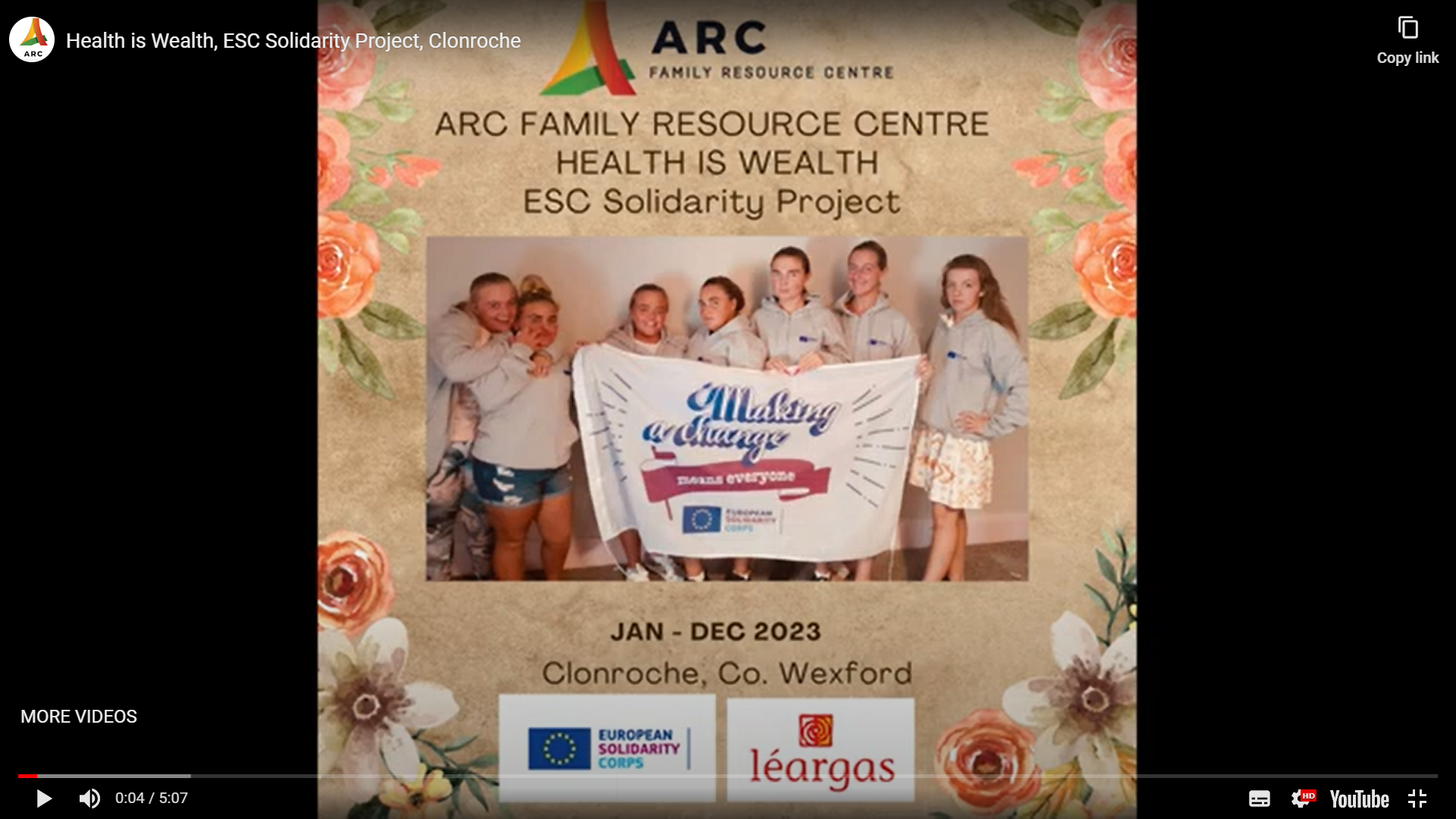 Health is Wealth Project – ARC Family Resource Centre
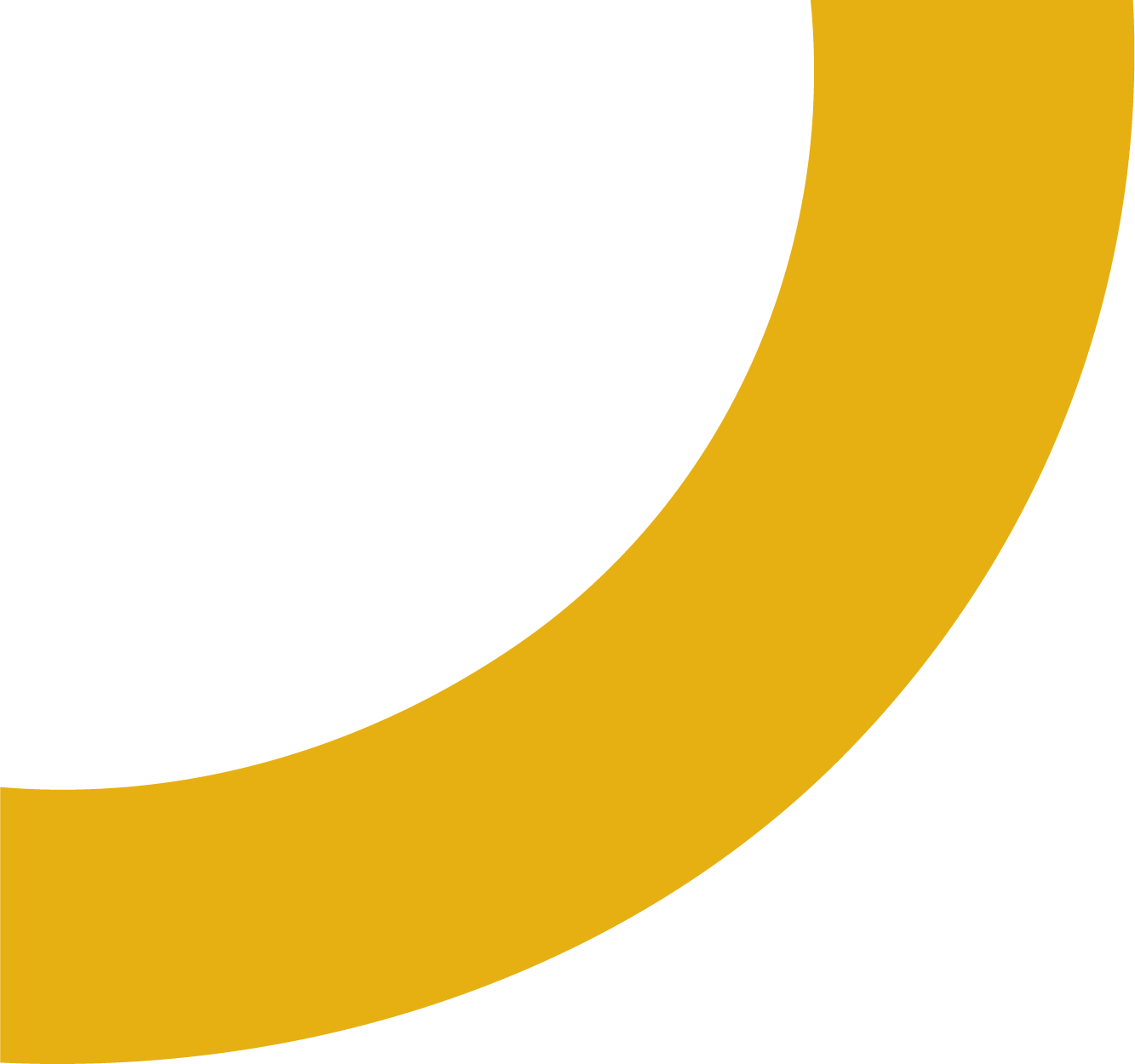 Over to You:

What are your current goals / challenges

How could a European project support these?
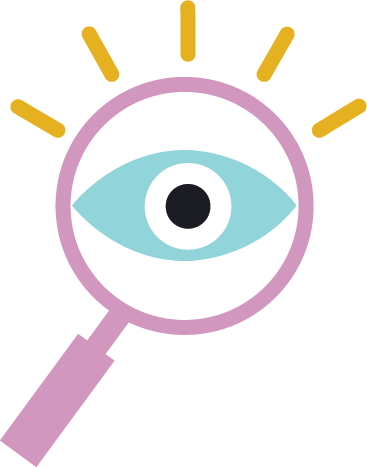 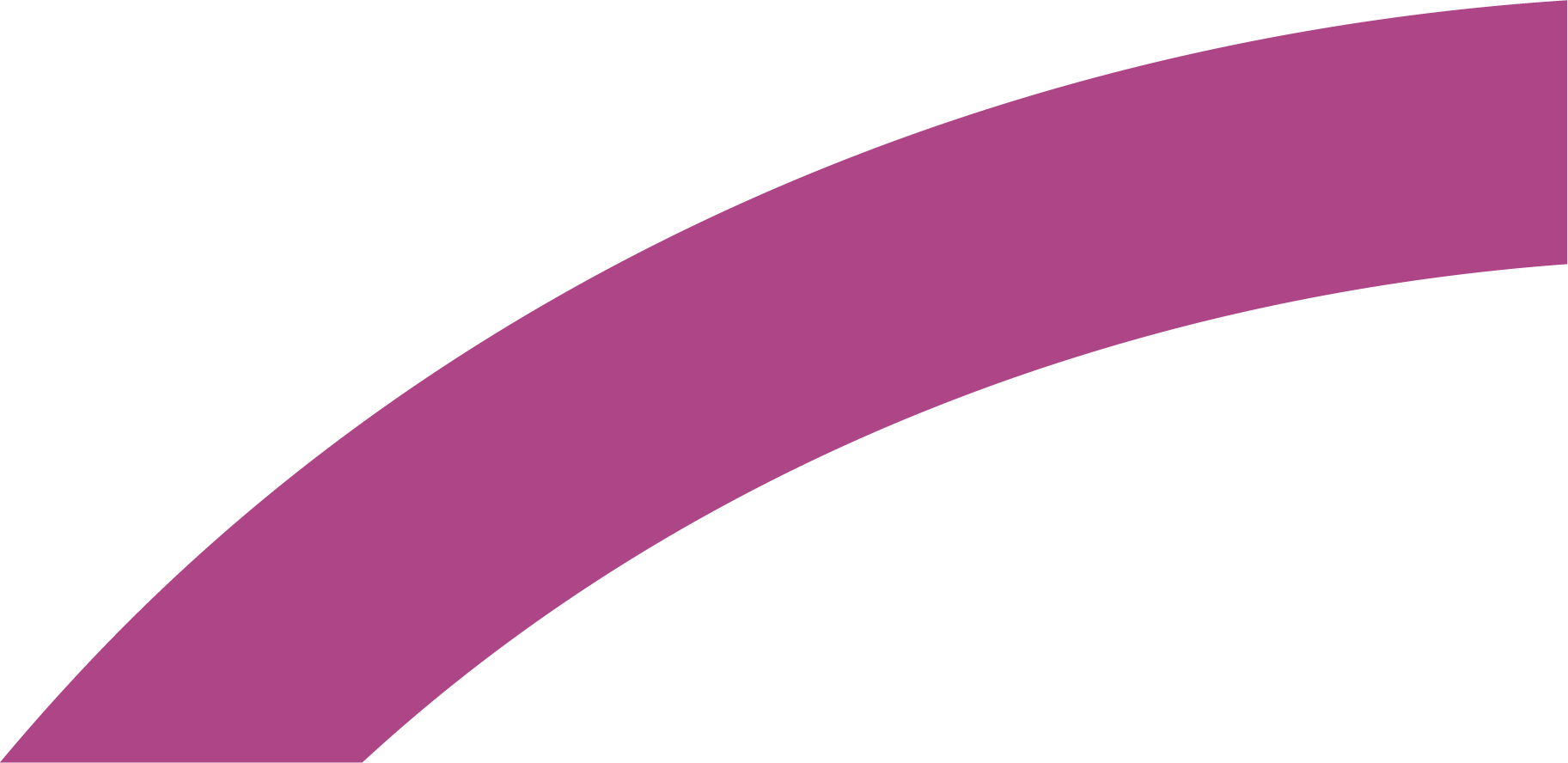 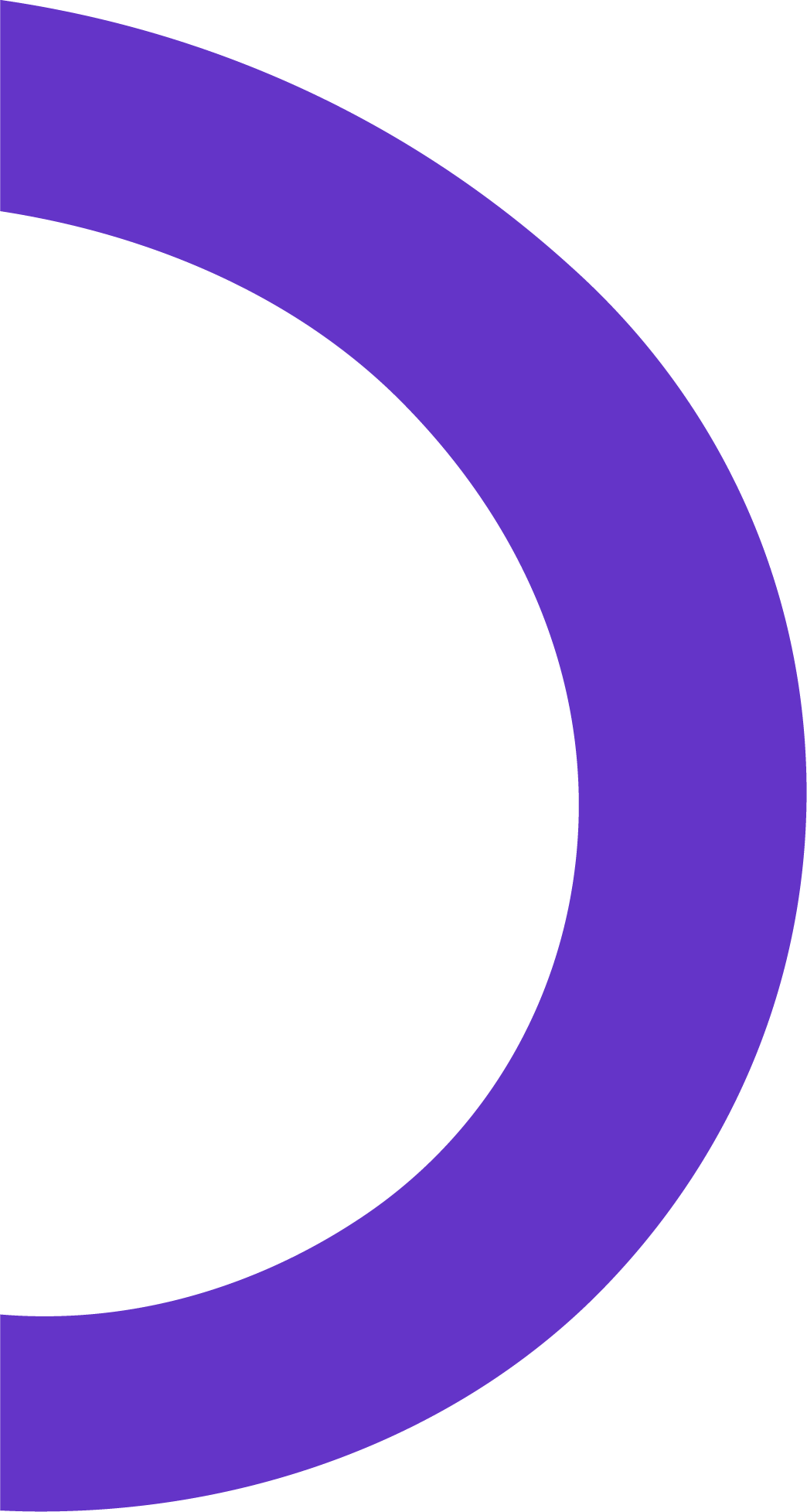 Sign Up For More Events! https://www.leargas.ie/training-and-events/
Next Steps…
STEP 1
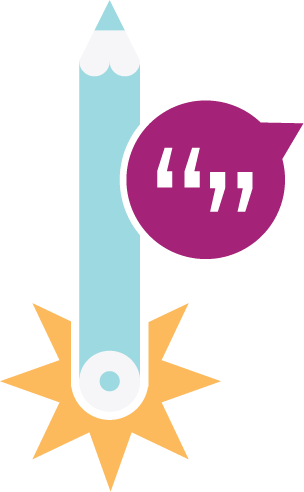 Visit Jemma’s Linktree Page 
https://linktr.ee/jemmaleargas
STEP 2
Sign Up For 
https://insights.leargas.ie/sign-up-for-the-leargas-newsletter
STEP 3
Thank you.
Jemma Lee| jlee@leargas.ie 
Suzanne Byrne | sbyrne@leargas.ie